Valokuva-albumi
tekijä: Savolainen Riikka
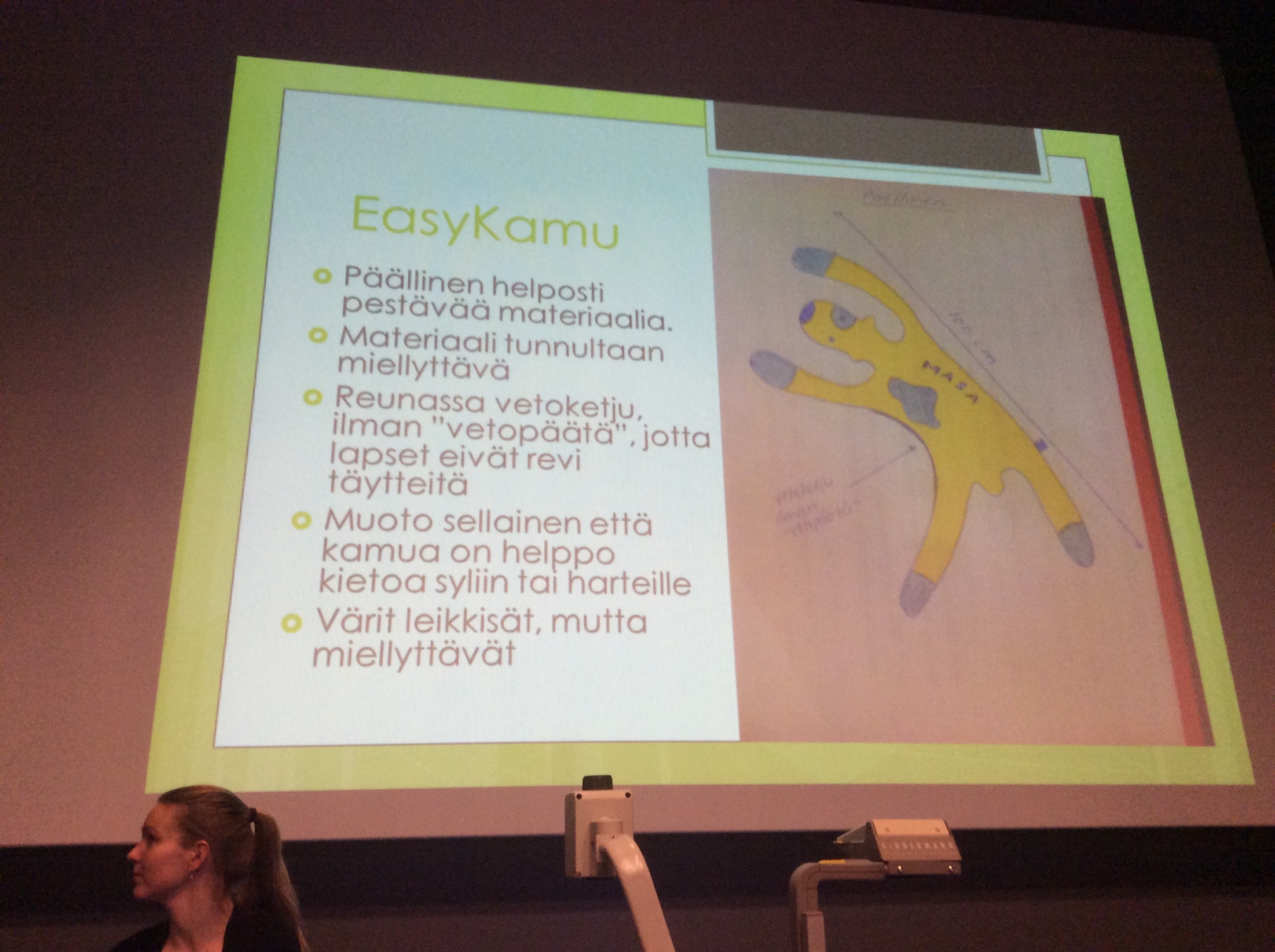